Control by Irradiation
Chapter 38
Food Preservation methods
Traditional
Drying
Smoking
Salting
New  
Pasteurization (by heat)
Canning (commercial sterilisation by heat) 
Refrigeration
Freezing
Chemical preservatives
Food irradiation
International Symbol of Irradiated food RaduraTreated with Irradiation
Food irradiation: processing of food products by ionizing radiation to control foodborne pathogens, reduce microbial load and insect infestation, inhibit the germination of root crops, and extend the durable life of perishable produce
Control by Irradiation
50 countries have approved the use of irradiation for about 50 different types of food 
list of irradiated products:
Spices
Herbs
Seasonings
fresh or dried fruits and vegetables
Seafood
Meat
meat products
poultry 
egg products
Preservation by ionizing irradiation
The electromagnetic spectrum includes many frequencies that can be used in food processing:
Gamma radiation (applied in food preservation)
electromagnetic radiations with shorter wavelengths
provide the most lethal effect on microorganisms. 
X rays
UV light (λ = 260 nm)
microorganisms exposed to UV radiation absorb energy which causes nucleotide bases in DNA to form dimers (thymine dimers) and cause breaks in the DNA strand 
microwave energy
Have longer wavelength radiation – become converted to heat
 Heat is the cause of microbial lethality
Recent radiation technologies: radiofrequency, pulsed light
Preservation by ionizing irradiation
Food preservation by irradiation:
X-Ray, beta-rays , gamma rays were tested
Beta rays (e-) cannot penetrate inside the food – useless
X-Rays, penetrate but can’t be focused – useless
Gamma rays (photons)
Have high penetration power
Effective, economical
Cobalt 60, 60CO, was the best source of gamma-Rays
60CO, produces radioactive isotope that is used in nuclear medicine
When its activity become low and can no longer be used in medicine, it is used to irradiate food
Food irradiated with 60CO do not become radioactive, but inhibit the growth microorganisms
Preservation by ionizing irradiationX Rays
produced when an electron beam strikes a metal such as tungsten, or stainless steel. 
X- ray sources used to irradiate food are restricted to maximum energies of 5 MeV or less. 
Several food applications of X rays have been developed. 
Treatment of fresh vegetables with X rays produces substantial microbial lethality
Drawbacks of X-ray systems:
high power requirement due to low efficiency and high cooling requirement. 
About 80 to 90% of the energy of the electron beam is converted into heat in the metal target.
X-Rays, penetrate but can’t be focused – useless
Preservation by ionizing irradiationGamma Radiation
emitted by excited nucleus of a radioisotope
the nucleus go to its lowest energy or ground state
The radiation sources that can be used in food preservation:
cobalt-60 (60Co) has a half-life of 5.3 Y 
cesium-137 (137Cs) has a half-life of 30 years. 
Most commercial irradiators use 60Co as the radiation source. 
Advantages of using gamma radiation in food processing:
The technology is well developed
the radiation has high penetration power
the emitted energy is constant over the duration of the food treatment. 
a gamma irradiator is a continuous source that cannot be turned off.
Preservation by ionizing irradiationGamma Radiation
The process:
prepackaged food is exposed to an ionizing radiation dose for a certain time. 
The food is placed into or through a chamber where it is exposed to the radiation source. 
The radiation dose for killing microorganisms in food is not sufficient to destroy natural enzymes in the product. 
so, to minimize undesirable changes caused by enzymes during extended storage, blanching of vegetables and mild heat treatment for meats may be desired before gamma irradiation
Preservation by ionizing irradiationIrradiation Dose and Treatment Efficacy
Unit dose of irradiation is the Gray (Gy)
1 Gy: quantity of ionizing radiation emitted when 1 kg of food absorbs the energy of 1 joule 
According to the international health and safety authorities:
foods irradiated to < 10,000 Gy (10 kGy)- dose is safe
Sensitivity of organisms to irradiation dose is a function of size and water content
~lethal dose levels for  some organisms:
Low dose: <1 kGy- control insects in fruits/veg, parasites in meat/fish
Medium dose: 1-10 kGy, control foodborne pathogens, extend safety and stability of refrigerated food (molds, yeasts, bacteria) 
High dose:> 10 kGy, destry bacterial spores (not safe in food), only in spices 
CIo. Botulinum spores : 30-60 kGy, viruses 10-200 kGy
Preservation by ionizing irradiationIrradiation Dose and Treatment Efficacy
The dosage unit used for food irradiation is the kGy. 
When a microorganism is exposed to an increasing radiation dose, a logarithmic decrease in its population is observed
similar to survivor plots in response to thermal treatments 
Similar to heat resistance - , the response of a microbial population to an irradiation dose can be represented by the decimal reduction dose (DkGy value), expressed in kGy units. 
When the dose- survival curve is a straight line, 
the DkGy = -1/slope 
DkGy = Radiation Dose/ logN0 -logN 
where N0 is the initial microorganism population and N is the population surviving the radiation dose.
Ionizing radiation
Microbial death by ionizing radiation depend on:
the dose (strength and exposure time)
microbial species,
Environmental factors 
the D value (minutes to reduce cell viability by 1 log of a species in a population at a given exposure) can be determined
D-value can be used to determine the time necessary to reduce the population to a desirable level
Objectives
Irradiation has destructive ionizing power on organisms in food
It can completely or partially destroy molds, yeasts, bacterial cells, spores, viruses
Irradiation can destroy worms, insects, and larvae in food
Prevents sprouting of some foods- as potatoes, onions. 
Irradiation cannot destroy toxins or undesirable enzymes in a food – (not heat treatment)
irradiation is a cold sterilization process - temp of food does not increase during irradiation
foods don't show the damaging effects of heat on food quality
irradiation cause oxidation of lipids, denaturation of proteins when used at higher doses
Objectives
Foods treated by irradiation:  
meat, fish, nuts, grains, vegetables, spices, poultry, seafood 
Irradiation can be used to pasteurize or sterilize foods depending on the intensity of the lethal dose
Radappertization. high-dose irradiation (10-75 kGy) produce commercial sterility (similar to heat to inactivate bacterial spores in low-acid foods). 
Radicidation. Medium-dose (1- 10 kGy) “equivalent to thermal pasteurization”. Inactivates vegetative bacteria not spores  
Radurization. low - dose (0.05 to 1.00 kGy) to control insects in grains, inhibit sprouting of potatoes, delay fruit ripening.
Microbiological Principles
The purpose of gamma irradiation of food is to inactivate spoilage and pathogenic microorganisms. 
DNA is the primary target of ionizing radiation-that’s why
 the smaller the genome size, the greater is the resistance of the microorganism to ionizing radiation
Bacteria are more radiation resistant than eukaryotic organisms  
Variability in radiation resistance among bacteria is due to differences in ability to repair DNA damage. 
GNB are more radiation sensitive than gram-positive bacteria.
 Vegetative cells of spore-forming bacteria are more sensitive than the spores 
 Enterococcus, Lactobacillus, and cyanobacteria are some of the radiation-resistant bacteria
Mechanism of action
γ-rays produce high energy - absorbed by  molecules/atoms in food/organism, cause removal of e-  and produce neg-pos ion pairs
This energization and ionization can damage microorganisms
Direct effect of ionizing radiation on microorganisms:
Remove electrons from the DNA and cause damage
Ionize water molecules  inside cells to form free radicals (hydrogen and hydroxyl )-highly reactive, cause oxidation-reduction and breakdown C-C bonds of  molecules including DNA 
OH-radical break single/double-strands in DNA, change bases  
These damages inhibit replication of DNA - death
Indirectly: ionizing radiation damage the membrane and other structures, causing sub-lethal injury -  radiation resistant organisms
Some organisms can repair DNA strand damage and bases
Microbiological Principles
Deinococcus radiodurans - the most radiation- resistant bacterium known. 
grow while exposed to 50 Gy of gamma radiation/h 
survive up to 10 kGy of radiation, a dose that causes ~ 100 DNA double-strand breaks/genome.
Shewanella oneiden- and Pseudomonas putida are very sensitive
 S. oneidensis - killed by exposure to 0.07 kGy, a dose that causes < 1 double- strand break/genome. 
Viruses have greater resistance to radiation than bacteria
Damage to DNA is the cause of cell death by ionizing radiation . This damage is caused by reactive oxygen species (ROS) generated during radiation -  hydroxyl radical (·OH) and superoxide anion (O · –).
Microbiological Principles
Bacteria vary in their capacity to contain ROS and ability to repair DNA damage  
Recovery from radiation damage is influenced by the mineral contents of the bacterial cell
It was observed that gamma-radiation-resistant bacteria, including D. radiodurans, accumulate high levels of intracellular manganese and low levels of iron
Bacteria with low intracellular manganese and high iron have more Fe-mediated oxidative damage of proteins during irradiation. 
Therefore,  Mn(II) accumulation facilitates recovery from radiation injury
D. radiodurans has highest catalase activity to remove H2O2
Use of irradiation in food
Studies showed  - 
foods can be irradiated to extend shelf life 
the flavor and quality of foods not affected when exposure time is reduced at lower product temp
irradiation of food may give storage stability for indefinite periods of time
Safety:
Studies showed that irradiated foods did not cause any toxic effect or genetic defects
Irradiation is the only food preservation method that has been studied for safety for a long time (> 50 years) before recommendation
Use of irradiation in food
WHO expert committee on the wholesomeness of irradiated food:
reviewed > 200 well-designed studies conducted worldwide
Recommended - irradiation of food up to a dose level (10 kGy)
This level is approved in > 30 countries for use in meat, fish, vegetables, fruits, and grains
Many countries sell irradiated foods – vegeis, fruits, grains
Consumer resistance has been high?
 Due to lack of information and understanding that irradiated foods are not radioactive
There is no controversy among experts that food irradiation is an economical and effective food preservation method
Factors affecting radiation
INFLUENCING FACTORS
γ -rays have effective and economical use in food preservation
6OCo is used in food irradiation because
Available and economic 
has a half-life of 5.3 years
continuously emits g-rays, can be lost when it is not used
The antimicrobial efficiency of ionizing radiation
increases as the dose is increased
decreases in the absence of oxygen (reduced oxidizing reactions)
Decreases at low Aw (reduced free-radical formation with less water)
Reduced by freezing because of reduced availability of reactive water molecules
Factors affecting radiation
Nature of Foods
g-Rays have a penetration capability of ~ 40 cm
can penetrate through paper, plastic, and cans
foods can be exposed to g-radiation in packages, cans, baskets, and bags
Frozen, dry, or anaerobically packaged foods need higher doses of treatment 
Other conditions:
high hydrostatic pressure, high temperature, and low pH enhance the antimicrobial effect of radiation in food
Food compositions (thickness and particle size) also determine the efficiency of irradiation in reducing microbial numbers
Factors affecting radiationNature of microorganisms
Size variations 
Larger organisms are more susceptible to ionizing (and UV) radiation
molds > sensitive than yeasts > sensitive than bacterial cells > more sensitive than viruses 
Gram-negative more sensitive than Gram-positive bacteria
rods are more sensitive than cocci
Bacterial Sp/strains vary in their sensitivity to irradiation:
Some strains are radiation resistant – they can repair the cellular damages (breaks of DNA and base damage)
Radiation resistant strains that are important in foods:
 Salmonella, E. coli, Enterococcus, S. aureus
 Spores are quite resistant to irradiation
because their water  content is very low, spores of C. botulinum Type A, Bacillus sp.
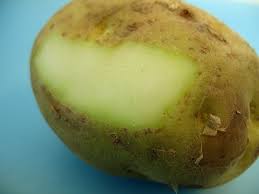 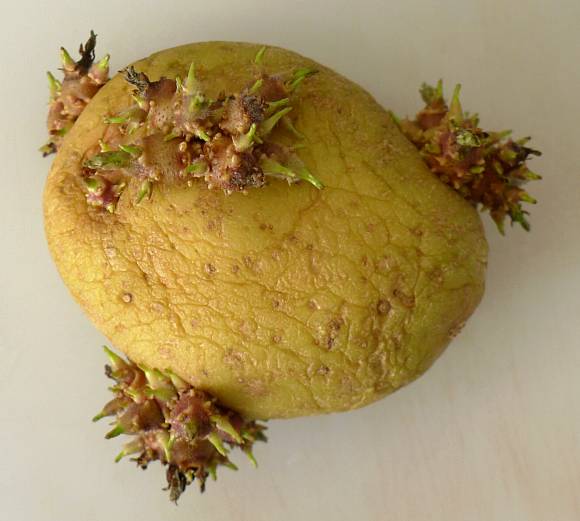 Potatoes sprouting
Potato sprout is considered toxic in soft wrinkled potatoes –
It contains glycoalkaloids toxin (Solanine) - harmful
exert their toxic effects on the nervous system- interfere acetylcholine regulation
when potatoes sprout, the starch is converted to sugar
Firm potato has most nutrients intact and can be eaten after removing the sprouted part.
Soft potato that is, shrunken and wrinkled should not be eaten
Sometimes potatoes become green tinge –
When exposed to light sprouted or unsprouted, may have increased concentration of solanine
the toxic area will turn green . To TRIM the green part and eat the rest  reduces the amount of toxin but not recommended
When buying potatoes
pick firm ones, do not buy sprouted or if it has a green tint to the skin
keep potatoes in a cool dry spot for longest storage
Recommendations
In 37 countries including France; Belgium, the Netherlands
Approved the use of irradiated fresh fruits,  vegetables, meat, and fish
In the U S
irradiated foods - used by the army and the space program  
 Before 1985, irradiation was permitted for spices, wheat, wheat flour (to destroy insects), and potatoes (to prevent sprouting)
in 1985 irradiation approved (1Gy) for pork - against Trichinnella
in 1986 – fresh fruits and vegetables to destroy insects and larvae
in 1992 - Poultry and poultry parts (to destroy Salmonella)
Recommendations
Currently in the US 
radiation of seafood is being considered
radiation sterilization of beef steaks in the space program and refrigerated shelf-stable food for the military are being studied
irradiated fruits (strawberry, mango, and papaya) and poultry are being marketed in limited amounts - consumer response has been favorable
special logo on food with the words 
"Treated with Radiation" or treated by Irradiation,
UV Radiation
Microorganisms are especially susceptible to UV light between 200 and 280 nm
It has low penetration power
used to inactivate microorganisms on the surface of foods (meat, fish, and bread)
in air and on walls, shelves, and equipment in the food handling and processing area
liquids, such as water and syrups, in thin layers have been treated with UV
Microwave
microwave ovens are safe when used as directed
1940s, when an engineer named Percy Spencer was building radar equipment in a lab noticed that a chocolate bar he had in his pocket started to melt
realized that microwaves can be directed at food to heat it up rapidly. 
He tested his idea by popping popcorn and exploding an egg
Microwave radiation- 
non-ionizing radiation (can't break atoms or molecules) 
Frequency: between radio and infrared – do not damage DNA
cause heating effects, can harm or kill at high energies
microwave ovens must operate at or below strict limits set by the federal governments
Microwave
Water molecules in food absorb microwave energy and become excited 
Polar molecules of water (+/-) rotate rapidly by the electric field 
Rotation is thought to add heat to the food
Inner parts of food are warmed, heat transfers from surface inward
re-heating small portions of food in microwave saves 80% of the energy needed for an oven
Oil, butter do not heat 
Plastics (not safe) release toxic doses of Bisphenol A when heated in a microwave
Do not heat food evenly
Do not leave water for a long time
FDA limits the amount of microwaves that can leak from an oven throughout its lifetime to 5 milliwatts (mW) of microwave radiation per square centimeter
Nonthermal Processing Technologies
Aim is to produce foods that are microbiologically safe and have desirable fresh-like quality. 
Emerging preservation methods that use a lethal treatment other than heat can potentially meet these goals. 
Examples of such technologies include:
Ultrahigh pressure
Pulsed electric field (PEF)
Others: pulsed light and ultrasound (Read about it)
High-Pressure Processing-HPP
HPP is non-thermal technique for food preservation that efficiently inactivates vegetative microorganisms commonly related to food-borne diseases
most foods are preserved with minimal effect on taste, texture or nutritional characteristics.
This technology involves treating food with pressures in the range of 100 to 600 MPa. 
Treating food at 400 to 600 MPa at ambient temp inactivates bacteria, yeasts, molds, and viruses (not bacterial spores) 
Combining pressures with temperatures at 90 to 120°C enhances the lethal effect of heat against spores, and hence commercial sterilization is possible “pressure-assisted thermal processing”
High-Pressure Processing
Food treatment by high-pressure is governed by 3 principles:
Le Chatelier’s principle- involves phase change, molecular reconfiguration, chemical reaction with volume decrease 
Isostatic principle- Pressure is transmitted in a uniform manner throughout the sample . Pressure treatment is independent of product volume and geometry.  
Pressure non-homogeneity occurs in treating large solid foods 
Microscopic ordering principle- Increasing pressure at constant temp increases the degree of ordering of molecules of a substance when pressure on food is combined with heat. 
Food containing air pockets may be deformed by pressure due to differences in compressibility between air and food material.
Pulsed electric field (PEF) Processing
Designed to treat pumpable food 
involves application of a short burst of high voltage (10 to 70 kV/cm) to a product placed between two electrodes. 
The treatment time is in micro to milliseconds. 
The primary purpose of PEF processing is to inactivate vegetative bacteria in foods. 
Other potential applications include enhancing diffusion and dehydration as well as modifying tissue microstructure